МКУ «Нюрбинское управление образования»
МБОУ «Нюрбачанская СОШ
Применение игровых технологий на уроках истории
Васильев Сергей Викторович
Учитель истории и обществознания
МБОУ «Нюрбачанская СОШ»
2015 год
Цель: создание условий и системы работы с использованием игровых технологий для оптимального развития способностей учащихся.
	Для достижения цели были поставлены следующие задачи:
1. Раскрыть особенность педагогических игр;
2. Показать возможную методику организации уроков с использованием игровых технологий;
3. Определить, какое место игровые технологии занимают в учебно-воспитательном процессе.
Актуальность
Каждый учитель хочет, чтобы его уроки были интересными, увлекательными и запоминающимися. Поэтому я начал работу над темой: "Применение игровых технологий на уроках истории". 
	Актуальность игры в настоящее время повышается из-за перенасыщенности современного школьника информацией. Во всем мире, и в России в частности, постоянно расширяется предметно-информационная среда. Телевидение, видео, радио, компьютерные сети за последнее время значительно увеличили поток получаемой детьми информации и ее разнообразие. Но все эти источники предоставляют, в основном, материал для пассивного восприятия. Важной задачей становится развитие умений самостоятельной оценки и отбора получаемой информации. Развить подобные умения поможет дидактическая игра, которая служит своеобразной практикой для использования знаний, полученных на уроке и во внеурочное время.
Сами по себе игры были созданы для детей дошкольного возраста, впервые их ввели Ф. Фребель и М. Монтессори, но постепенно они стали проникать в начальную школу, а затем и в среднее звено. В наше время игры имеют место так же в старшей школе и за её рамками (ВУЗы, академии и т.д).
Игровые технологии являются составной частью педагогических технологий. Проблема применения игровых технологий в образовательном процессе в педагогической теории и практики не нова. Разработкой теории игры, ее методологических основ, выяснением ее социальной природы, значения для развития обучаемого в отечественной педагогике занимались Л. С. Выготский, А.Н. Леонтьев, Д.Б. Эльконин и др.
Психолого-педагогические основы организации игровой деятельности.
В настоящее время интерес к игре быстро растет, это естественным образом приводит к увеличению числа игр, а также к их разнообразию. Ориентироваться в них становится сложнее. Поэтому актуальность вопроса классификации игр повышается с каждым днем.
Классификация по сущностной игровой основе выглядит следующим образом:
игры с правилами;
ролевые игры;
комплексные игровые системы (КВН);
игры для изучения нового материала;
игры для закрепления;
игры для проверки знаний;
обобщающие игры.
Психолого-педагогические основы организации игровой деятельности.
При планировании педагогической работы в определенных случаях важно разделять игры по количеству участников на: групповые, индивидуальные, диалоговые (парные), массовые.
Также, при планировании игр важно учитывать возрастные особенности школьников. И распределять игры поэтапно: от легких к сложным.
Игра эмоциональна по своей природе и потому способна даже самую сухую информацию оживить и сделать яркой, запоминающейся.
Также, важно учесть возрастные особенности учащихся.
Организация игр - не всегда простое занятие:
дисциплина: азарт игры может превратить урок в беспорядочное, шумное мероприятие.
серьезное отношение к предмету. Ведь учитель должен дать детям знание, и они должны быть научны.
Оценка в игре - ещё одна проблема. Артистичные дети могут получить оценку не за знание, а за артистизм. В игре нет полной предсказуемости. Много разных проблем встает перед учителем: как часто следует привлекать игру, сколько времени нужно тратить на нее на уроке и т. д.
Игра - это яркий и эмоциональный праздник. И это указывали многие известные педагоги: А. С. Макаренко, В. А. Сухомлинский, С. А. Шмаков и др. В организации игры все должно быть продумано да мелочей.
Структура организации игры
Выбор игры
Подготовка игры
Введение в игру
Выбор игры
Учитель должен выбрать игру соответствующую программному содержанию и четко представить себе, какие результаты он хочет получить. От этого часто зависит оформление замысла, игровые действия, содержание и формулировка правил, ход игры.
Подготовка игры
1) Предварительная подготовка учащихся к игре. Задача учителя заключается в том, чтобы все дети понимали, что они должны делать в ходе подготовительной работы. Предварительная подготовка зачастую несет основную дидактическую нагрузку. Это в основном относится к ролевым играм. Но учителю надо больше доверять детям, не надо полностью организовывать подготовку, пусть они сами проявят самостоятельность.
	2) Подготовка непосредственно перед игрой. Этот этап должен быть направлен на создание эмоционального игрового настроения.
Введение в игру
1) Предложение игры детям. Обычно организатору игры достаточно сказать: "А теперь давайте поиграем в: (Название игры)" или "А чтобы вы лучше запомнили этот материал, мы с вами поиграем в игру" или "В связи с этим есть такая игра". Этого достаточно.
	2) Объяснение правил игры. Необходимо сформулировать их кратко и конкретно.
	3) Выбор участников игры. Участников учитель может сам выбирать, потому что ученики могут обидеться. Учитель может предложить головоломку. Кто быстрее решить, тот и играет. Или играют те, у кого фамилия на букву "А", те, у кого день рождения в январе или учащиеся с 15-го по 19-ый номер журнале и т. п. для учителя важно включить каждого школьника в активный познавательный процесс. Поэтому целесообразно, чтобы участников было как можно больше.
Ход игры
Начало игры
Кульминация
Заключительный этап игры
Подведение итогов
Анализ игры
Чтобы класс не перессорился, учитель должен умело принимать решения. Нездоровый эмоциональный фон в ученическом коллективе после игры, проведенный на уроке, - вина учителя.
	Чтобы избежать этих проблем, необходимо:
1) перед началом подготовки к игре четко объявить критерий, о котором будет производиться оценка результатов;
2) со всей тщательностью обязательно отметить положительные стороны команд (участников), которые не заняли призовых мест;
3) отметить, что мешало игре, если таковое было. И, конечно, всем должно быть предельно ясно, что команды, которые получили призовые места, действительно были сильнее.
Практическая часть2. Опыт применения игровых технологии в практической деятельности.
В своей практике я использую литературу и различные интернет ресурсы:
Л.П. Борзова «Игры на уроке истории». Методическое пособие для учителя, М., «ВЛАДОС», 2004г;
www.nsportal.ru   социальная сеть работников образования
http://festival.1september.ru/ фестиваль педагогических идей «открытый урок»
www.uchportal.ru учительский портал и др.
Классификация исторических игр
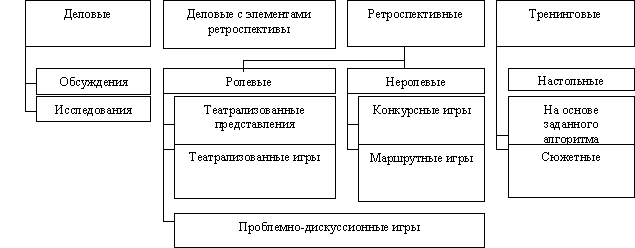 Игра «Три предложения»
В этой игре нужно внимательно прослушать и передать содержание рассказа тремя простыми предложениями. Эту игру можно использовать при работе с текстом параграфа, записать три предложения в тетрадь. Правила игры: кому удастся точнее и короче уложить содержание прочитанного, услышанного.
«Найди ошибки»
Игра «Найди ошибки» может применяться на самостоятельной работе. Эта игра проводится при закреплении и повторении материала. Правила игры: дается текст с ошибками (дата, имя, событие) кто первый найдет и исправит тот побеждает.
«Вассал – сеньор»
Игра «Вассал – сеньор» проведена при изучении в 6 классе темы «Феодальная лестница». Используя нарисованную на доске схему феодальной лестницы, ученики должны назвать, кто является вассалом, кто сеньором. Я говорю: «Граф», ученики: «барон». Я называю: «Король», ученики: «Герцог, граф» и т.д. Игру можно изменить: учитель называет вассала, ученики – сеньора.
«Три направления»
При повторении «Передняя Азия в древности» ученики должны распределиться на страны: «Финикия», «Ассирия», «Вавилон». Медленно называется слово, которое относится к истории одной из этих стран. Задача каждого ряда встать сразу, как сказано слово, относящееся к стране. Примеры заданий: Хаммурапи, алфавит, железо, пурпурная краска, Вавилон, клинопись, колонии, таран, Ниневия, Библ, библиотека глиняных книг, законы, Ливанские горы.
«Угадай мелодию»